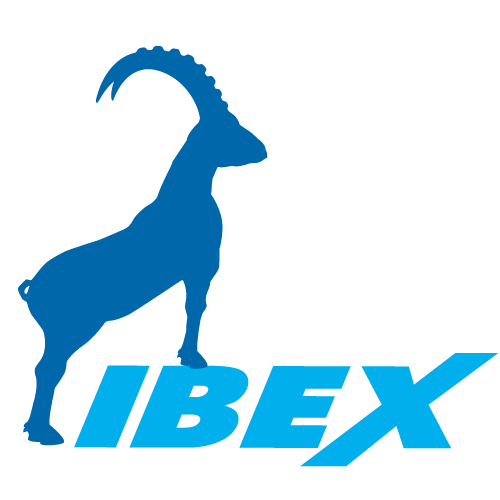 IBEX – Current StatusKevin Woods, Tessella(ISIS/ESS/PSI ECP, December 2017)
[Speaker Notes: Purpose of today’s presentation is to bring you up to date with progress on IBEX.
IBEX is the new Instrument Control Program which will replace SECI & LabVIEW at ISIS]
IBEX
IBEX is the next generation instrument control system at ISIS
EPICS
CS-Studio

IBEX is replacing SECI
.NET / C# GUI
LabVIEW
IBEX
Currently 13 production instances of IBEX
Also using “mini-inst” instances of IBEX 
To control specific devices on some instruments
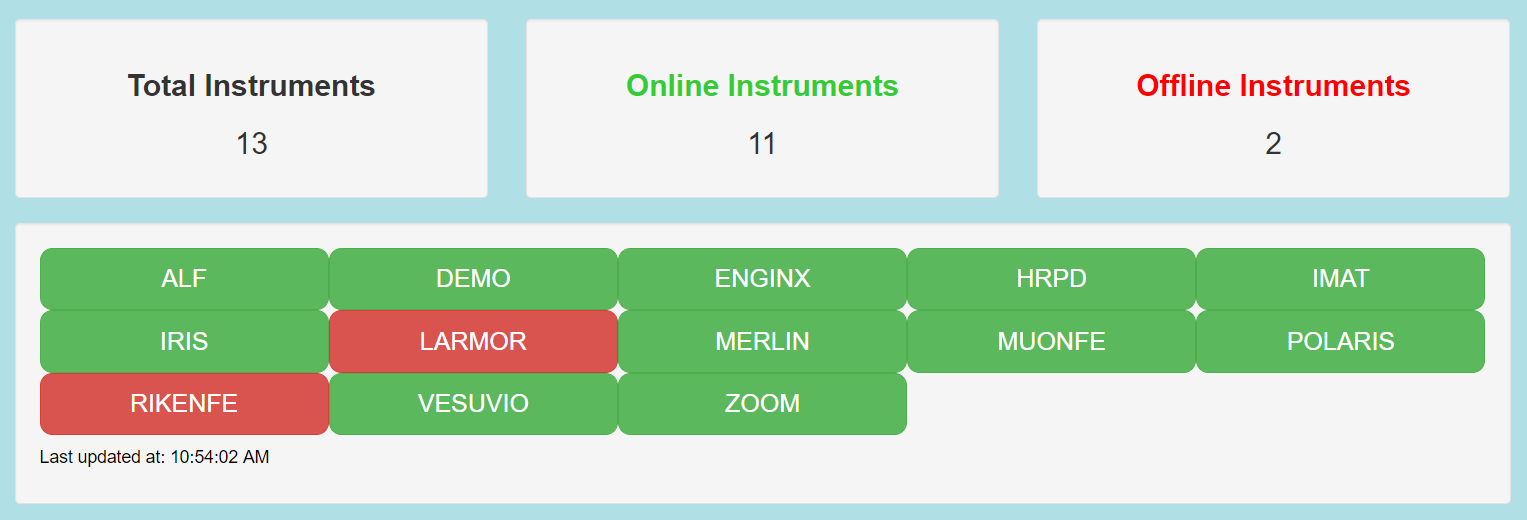 IBEX: Muon Front-End
HIFI
SECI
MUSR
MUONFE
SECI
IBEX
PVs via CALab
Magnet power supplies
Momentum slits
EMU
SECI
[Speaker Notes: 3 existing muon instruments continue to use SECI

IBEX controls the magnets & slits used to steer protons to muon target

PVs are available to muon instruments via CALab.]
IBEX: RIKEN Front-End
Interlocks
PLC
RB4
RQ7
RQ4
RQ2
RB1
RQ1
RB3
RQ3
XF1
XF2
RB3
RQ10
RQ19
RQ20
RQ18
RQ16
RQ17
SY1
SY2
RQ5
RQ15
RQ8
RQ6
RIKENFE
RQ11
RQ9
RQ12
RQ13
RQ14
XFD3
IBEX
[Speaker Notes: 29 power supplies
4 serial RS422 chains to the PSUs (to speed up comms)
IBEX also monitors He level meters

New proposals to extend control logic are in the pipeline]
IBEX: Next Instruments
February 2018: 3 more instruments
EMMA
GEM
SANDALS
May 2018: 2 more instruments
MAPS
MARI
may consider a 3rd, if time allows
[Speaker Notes: Rolling programme of instrument migrations]
IBEX: Migration
Migration can only be done during shutdown periods
Use cycles to prepare for migration
3 instruments is practical limit per shutdown
During shutdown
Migrate (install, configure, etc.)
Test
Train
Support
when cycle re-starts
[Speaker Notes: Obviously migration is not possible when an instrument is being used

In cycle, we can prepare for migration by creating drivers & GUIs, migrating configs & scripts

4 shutdowns per year (there are more, but the additional ones are very short)
Need a shutdown of 2-4 weeks
Experience shows that we can migrate up to 3 instruments per shutdown (depending on instrument & device complexity and length of shutdown)

During shutdown we need to 
Perform the installation & configuration
Test the newly installed IBEX – i.e. make sure instrument still works as expected
Train the scientists & technicians

In the new cycle we need to provide support
Our ability to provide support to more than 3 newly migrated instruments is a limiting factor]
IBEX : New Developments
EPICS v3.15.5
ESS Beckhoff driver on IMAT
New version of the EPICS Galil driver (ANSTO)
Being tested
NI equipment
EPICS drivers for:
NI GPIB for Instron stress rig (ENGIN-X)
Delft PXI (LARMOR)
CALab for LabVIEW 
MUONFE, SANS2D
IBEX : New Developments
Migrate to Eclipse 4
Current IBEX GUI is Eclipse 3 / CS-Studio 3
Eclipse 4 is a pre-requisite for CS-Studio 4
Eclipse 4 also permits:
Greater flexibility to develop GUI
e.g. Live detector view using EPICS V4
IBEX : New Developments
Scripting
prototype scripting server
based on NICOS
proposed some changes to NICOS
submitted to NICOS code-base
Next steps
extend the prototype
release to scientists
IBEX : New Developments
New web dashboard
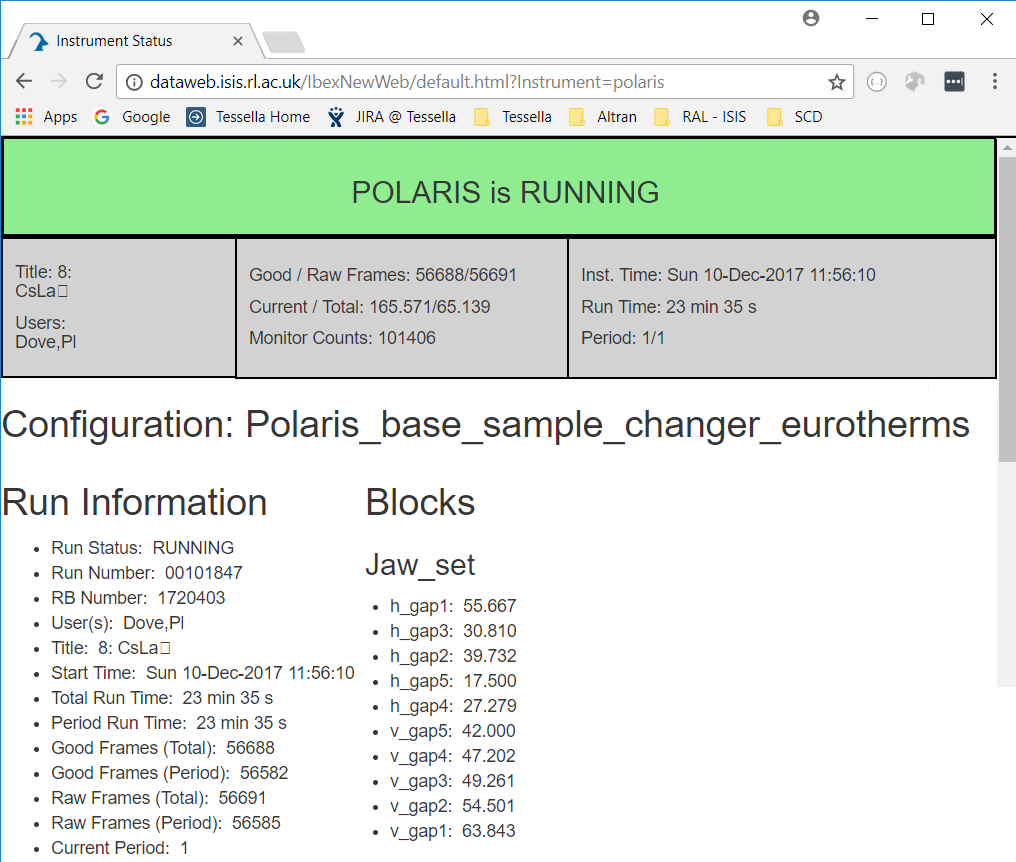 IBEX : New Developments
genie_python 
Python 2 support ends in 2020
Prepare genie_python to work with both Python 2 and  Python 3
Full migration to Python 3 needs to happen in step with Mantid.
IBEX : Testing
Invested significant effort to improve testing
Improved testing for
OPIs, UIs, configs
genie_python unit testing
IOC Test Framework
LeWIS
Improved quality, improved confidence
Fewer problems during migrations
IBEX : Deployment
In addition to new migrations …
previously migrated instruments need to be kept up to date as IBEX develops
deployment workload is growing
Increased automation
faster, smoother, more consistent deployment
better able to both migrate & upgrade instruments during shutdowns
Consider containerisation for future